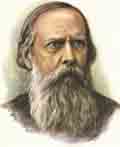 Михаил Евграфович Салтыков - Щедрин
Среди выдающихся русских писателей XIX века особое место занимает М. Е. Салтыков, избравший себе литературный псевдоним Н. Щедрин.
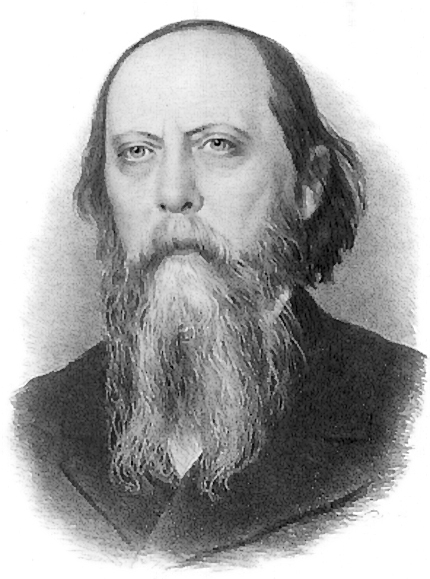 Михаил Евграфович Салтыков родился 15 (27) января 1826 года в селе Спас-Угол Тверской губернии, в богатой помещичьей семье. В отличии от И. С. Тургенева или Л. Н. Толстого, Салтыков не вынес из своего «дворянского гнезда» отрадных впечатлений. Обстановка в его доме была суровой, мрачной, безрадостной.
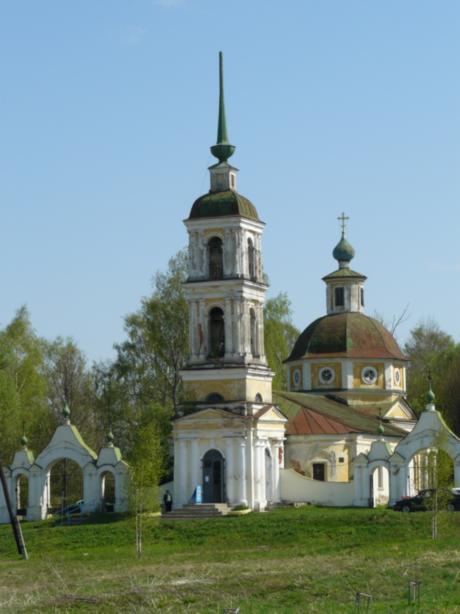 Отец писателя, человек образованный, но безвольный, не оказывал заметного влияния на семью.
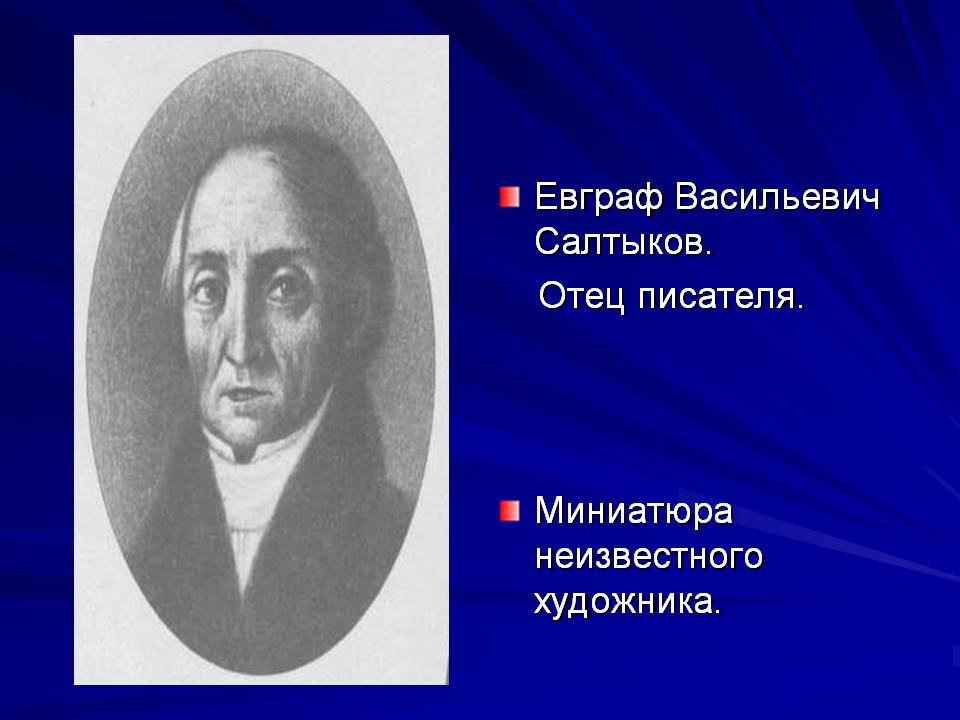 Всеми делами заправляла мать, женщина малограмотная, происходившая из необразованной купеческой семьи, но умная, деятельная, властная. Она держала в строгом повиновении и крепостных крестьян, и мужа, и детей. Все её интересы сосредоточились на хозяйственных приобретениях.
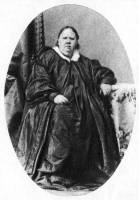 В родительской усадьбе, как и вообще в той  провинциальной помещичьей среде, где прошли первые десять  лет  Салтыкова, будущий писатель видел все ужасы вековой кабалы в их отвратительной наготе.
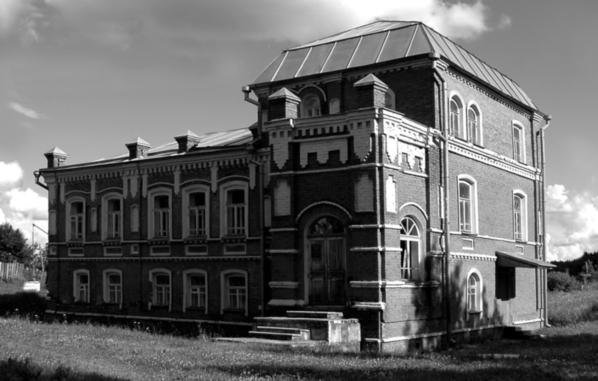 По принятом в дворянской среде обычаю, начальное образование Салтыков получил дома. В числе его первых наставников были: крепостной живописец, научивший мальчика русской грамоте, местный священник, старшая сестра, а также гувернеры и репетиторы, приглашавшиеся прижимистой матерью за недорогую цену. В десятилетнем возрасте Салтыков поступил в третий класс Московского дворянского института, где в своё время учились Жуковский, Грибоедов, Лермонтов. Через два года Салтыков за отличные успехи был переведён в Царскосельский лицей
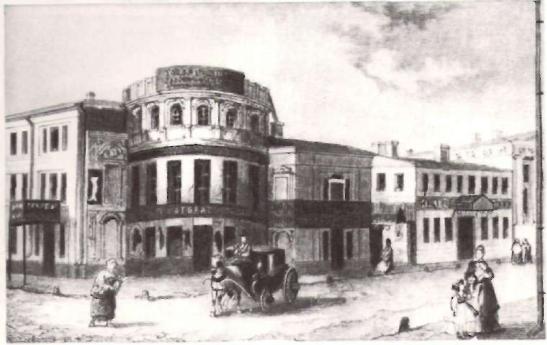 В то время лицей был еще полон славой знаменитого воспитанника его – А. С. Пушкина. Воспоминание о великом поэте вдохновляло и обязывало: питомцы соревновались за  право быть наследником Пушкина – и влияние литературы в лицее было очень велико. Стихи Салтыкова носили подражательный характер, и сам он не любил вспоминать о них. Но они не были лишены политических достоинств, печатались в журналах и даже давали повод сокурсникам пророчить Салтыкову роль продолжателя Пушкина.
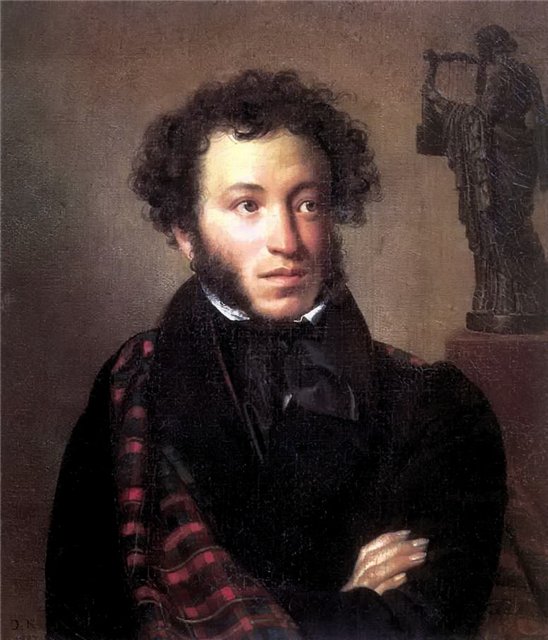 Увлечение литературой выразилось у Салтыкова-лицеиста и в том, что он много читал, проявлял особенный интерес к статьям Белинского, испытывая на себе его влияние.
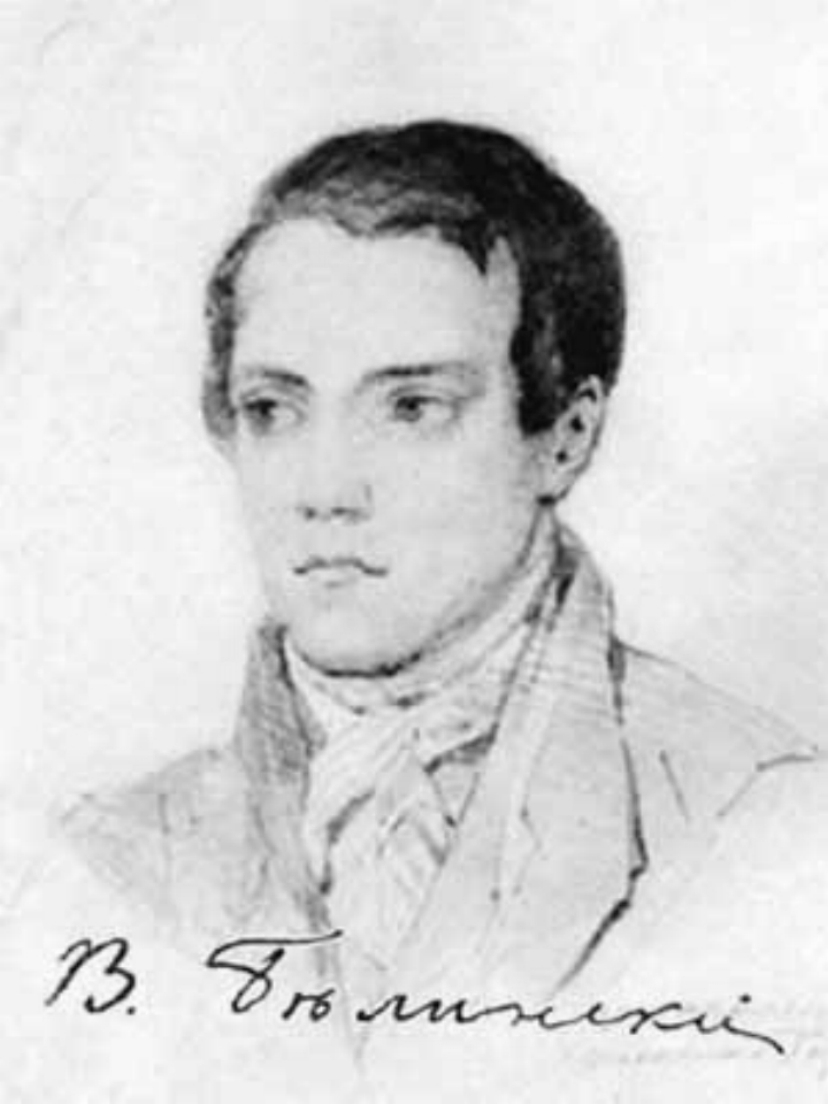 «Журналы читались с жадностью, - отмечал Салтыков в автобиографии, - но в особенности сильно было влияние «Отечественных записок», и  в них картинки Белинского»…
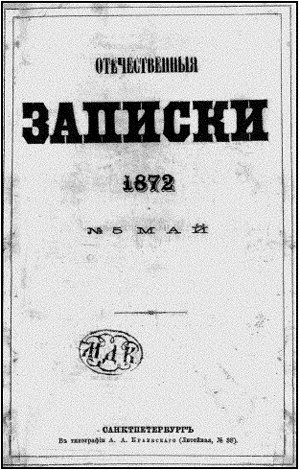 Восьмилетнее пребывание Салтыкова в привилегированных учебных заведениях (1836-1844), помимо того, что в них он получил основательное гуманитарное образование и приобщился к  литературе, имело и ещё одно важное значение для будущей деятельности сатирика. Он в совершенстве познал весь процесс официального воспитания царских сановников, и это ему пригодилось, когда он впоследствии высмеивал их в сатирических образах «помпадуров», «градоначальников», «ташкентцев» и. т. д. После окончания лицея в 1844 году Салтыков становится чиновником военного министерства, но служба его не интересовала.
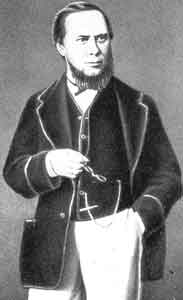 В апреле 1848 года Салтыков был сослан на службу в  Вятку.
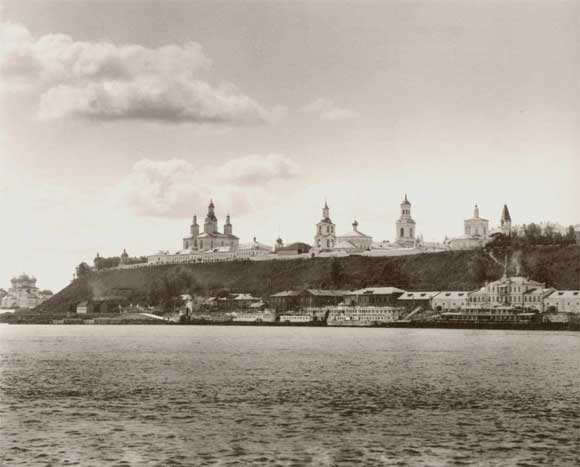 г. Вятка вид с правого берега
Молодой литератор, страстно отдававшийся передовым идейным исканиям, оказался внезапно выброшенным из столицы в глухой провинциальный город. Резкая смена впечатлений тяжело отразилась на настроениях Салтыкова. Он чувствовал себя несчастным горько жаловался на свою жизнь в грязном обывательском болоте, на отсутствие духовно родственной среды.         Но как впоследствии признался сам Салтыков, продолжавшаяся около восьми лет принудительная служба в Вятке явилась «великой школой жизни». Как человек умный, образованный, деятельный, он быстро выдвинулся на видное место чиновника особых поручений  в губернской администрации. Служба его была связана с постоянными разъездами по отдельным, глухим местам Вятской и соседних губерний. Он всесторонне познал жизнь, быт, психологию разнообразных слоёв населения – чиновничества, купечества, мещанства, крестьян, и это имело большое значение для его литературной деятельности, которая возобновилась в тотчас же после ссылки.
Возращение в Петербург  стало возможным для Салтыкова в начале 1856 года, когда после смерти Николая I и поражения в Крымской войне самодержавие вынуждало пойти на смягчение политического режима и заявило о согласии отменить крепостное право.
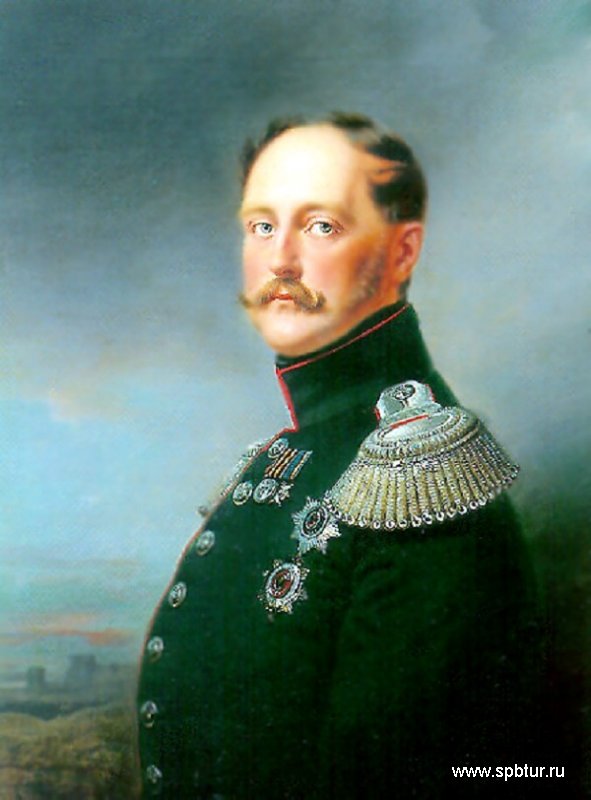 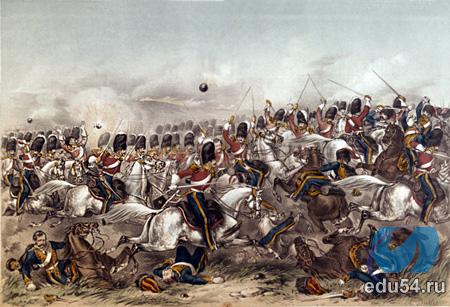 В 1868 году Салтыков-Щедрин стал месте с Некрасовым возглавили журнал «Отечественных записок»
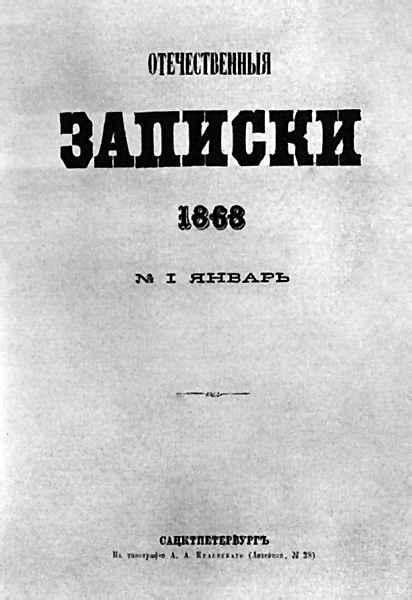 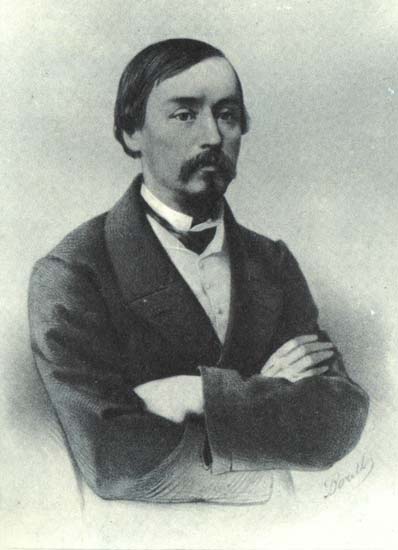 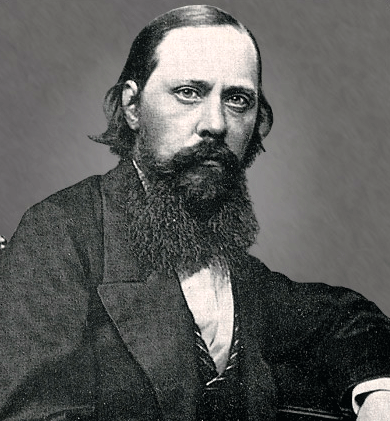 Салтыков-Щедрин написал  такие произведения  как: «Губернские очерки» ,  «Невинные рассказы», «Сатиры в прозе», «Признаки  времени», «Помпадуры и помпадурши», «История одного города», «Господа ташкентцы», «Дневник провинциала в Петербурге»,  «Благонамеренные речи», «Господа Головлевы», «Господа Молчалины», «Убежище Монрепо», «Круглый год», «Письма к тётеньке», «Современная идиллия», «Пошехонские рассказы», «Сказки», «Пёстрые письма», «Мелочи жизни», «Пошехонская старина».       Последние страницы «Пошехонской старины» написаны слабеющей рукой бойца, умирающего на месте битвы. В марте Салтыков-Щедрин дописал последнюю главу, а 28 апреля (10 мая н. ст. ) 1889 года он скончался.
Дом, в котором жил и умер писатель М. Е. Салтыков-Щедрин. Фото 1997
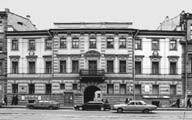